PolS/LSJ 363Law in SocietyM&W  11:30-12:50 Professor Michael McCannmwmccann@uw.eduOffice Hours: M 10:30-11:20 (Gowen 47)Tu 1-2 (https://washington.zoom.us/j/2063991881)  Teaching Assistants:Lauren CollinsYulenni Venegas Lopez
We all need to help one another….
We hope that you are well and safe.
We realize that your situations are diverse and        	 		unequal.
We have tried to organize the class in ways that make 		it simple, flexible, adaptable to possible changes. 
We the instructors figured it out before and will do 	           		so again.
We will do our best to adapt and to be flexible, 				and we ask the same of you.
Communicate how we can help you! 
Please do your part to reduce infection while   				participating in class (mask, distance, vaccinate)
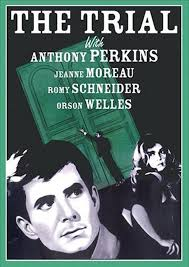 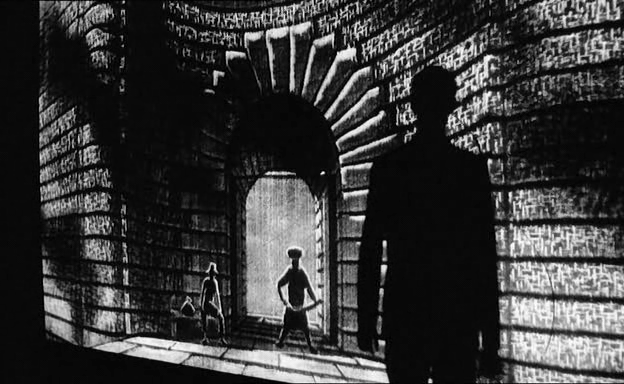 Kafka, “Before the Law” (The Trial, 1925)
What is law?
Where/who is law?
How does law matter?  What 	does law do?
For whom does law matter/work?
Before, With, & Against the law
Kafka’s parable   paradoxes of law
Paradox #1 Law’s dual manifestations (what is 			law?) 
	
	A) Law provides the language, words, and symbols 		that are constitutive of community
		Aspirational promise of equal rights & justice		     Law & rights must be mobilized by subjects who			 have unequal resources, capacities.   		Law  both formal equality & social inequality
Kafka’s parable   paradoxes of law
B) Law is inherently violent, manifest in force
		When is & is not law’s violence legitimate? 
		Is the violence of law different & better relative 			to other violence?
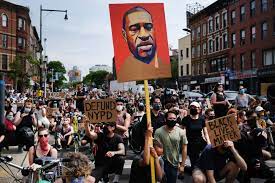 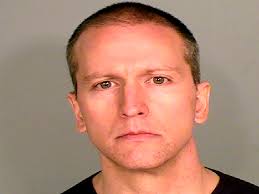 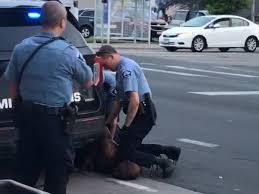 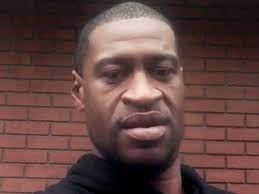 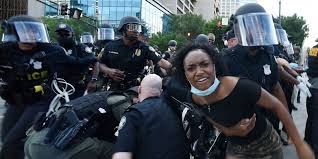 Kafka’s parable  two paradoxes of law
# 1: What is the complex relationship between 			law’s 	“words” and law’s necessary “violence?” 
		Law’s violence must be justified by words
		But law’s violence undermines meanings and 				power of words  cycles of violence
		Less violence if words mean more….but words
			must be backed by threat/reality of violence

	(We will begin with second paradox on Wednesday)
This class sociolegal approach to law
Professor McCann – an interdisciplinary scholar 		of law and society
		Not a J.D., but a Ph.D. in Political Science
			Study law as engaged citizens, not as lawyers
		Original architect & director of LSJ 2000-2010
		Underline paradoxes of law as/and power/politics 
			Requires different types of knowledge, 					analysis, evidence to see complexity
		Law is “all over” – news/social media; pictures, 			video; music; street politics; social practice
			Kafka: aim is to view familiar images of law  			as strange, to see law in new ways and places
Course Materials & Requirements
Canvas website: https://canvas.uw.edu/courses/1545514
Readings – all texts on Canvas website syllabus
Lectures – Power Point format, numbered, daily
	Zoom protocols – video/audio off; use chat button
Films (Central Park Five) streamed
Lecture and discussion format; TA quiz sections
	Goal: deep & complex analysis, making the familiar 	seem strange; minimizing opinion trading
Mid-term (in-class) and Final (remote) essays 
Participation via weekly discussion papers